Воеводина Ирина Александровна

педагог-психолог 
МДОУ № 42 «Родничок» ЯМР
Программа по организации психолого-педагогического сопровождения детей раннего возраста в период адаптации к условиям ДОО
2018г.
Актуальность
Проблема адаптации у детей раннего и дошкольного возраста – важная и необходимая область теории воспитания и обучения, актуальность, которой диктуется современными условиями.
 Положения федерального государственного образовательного стандарта дошкольного образования опираются на создание наиболее благоприятных для ребенка психолого-педагогических условий, что особенно важно в период адаптации к ДОО.
 Ребенок раннего возраста ограничен в способах избегания стресса, который связан с адаптационным периодом и здесь, на помощь ему может прийти игра. 
 Игры с песком имеют большие развивающие и коррекционные возможности. Они способны не только увлечь малыша, но и дать ему возможность лучше узнать окружающий мир. Они также оказывают благоприятное психологическое воздействие на ребенка, а в период адаптации главным является их успокаивающее и расслабляющее действие.
Основная цель: оптимизация психолого-педагогических условий для успешной адаптации детей к детскому саду, сохранение психического, соматического, эмоционального здоровья детей раннего возраста.
Задачи:
 приобретение детьми навыков адаптации в социальной среде;
 развитие коммуникативных навыков;
 снижение уровня тревожности, агрессивности;
 расслабление, снятие напряжения;
 закрепление определенных знаний о себе и об окружающем мире;
 развитие речевой активности, словарного запаса.
Методическое обеспечение:

  Н.В. Кузуб, Э.И. Осипук «В гостях у Песочной феи»;
  Т.Д. Зинкевич-Евстигнеева, Т.М. Грабенко «Коррекционные, развивающие и адаптирующие игры»;
  Н.А. Сакович «Технология игры в песок. Игры на мосту»;
  Н.В. Зеленцова-Пешкова «Элементы песочной терапии».
Планируемые результаты освоения Программы

Успешная адаптация детей раннего возраста к условиям ДОО: уменьшение времени и степени тяжести адаптации;
У воспитанников отмечается снижение уровня агрессивности и тревожности, адекватный уровень самооценки;
Воспитанники владеют навыками бесконфликтного взаимодействия в коллективе.
Реализация программы также способствует достижению целевых ориентиров образования в раннем возрасте в соответствии с ФГОС ДО.
Оценка результатов освоения Программы

Для оценки эффективности используется методика для определения степени социальной адаптации ребенка в ДОУ В. Н. Меркуловой и Л. Г. Самоходкиной до и после реализации Программы. 
Успешность адаптации проявляется в поведенческих реакциях и в продолжительности адаптационного периода.
Можно выделить четыре основных фактора поведенческой адаптации:
эмоциональное состояние ребенка;
социальные контакты ребенка;
послеполуденный сон;
аппетит ребенка.
Этапы реализации Программы:

ориентировочный этап;
дидактические игры-упражнения на поверхности сухого песка;
игры и упражнения с погружением рук в песок (для детей, не испытывающих страх погружения рук в песок);
игры-занятия с мокрым песком;
психопрофилактические игры с песком. 

Условия реализации Программы:

согласие и желание со стороны ребенка;
творческий подход к проведению занятий со стороны педагога;
отсутствие у детей аллергии на пыль от сухого песка, кожных заболеваний и порезов на руках.
Структура и форма занятий

  Программа рассчитана на групповую совместную деятельность (4-6 человек в группе), 1-2 раза в неделю.

 Длительность занятий зависит от возраста детей и составляет 15– 20 минут. 

 Организованная совместная деятельность по песочной терапии имеет определенную структуру:
 ритуал вхождения в песочный мир (сенсорная стимуляция: зрительная, слуховая, обонятельная, тактильная);
 новая психолого-педагогическая игра; 
 релаксационное упражнение и/или свободная игра;
 ритуал выхода из песочного мира.
Оснащение занятий

 Водонепроницаемый деревянный ящик либо пластиковый таз, дно и борта которого должны быть голубого цвета.
 Песок должен быть желтого или светло-коричневого цвета, сертифицированный, песчинки должны быть среднего размера. 
 Набор игрового материала:
 лопатки, широкие кисточки, сита, воронки;
 разнообразные пластиковые формочки разной величины;
 миниатюрные игрушки (высотой 5–10 см), изображающие людей разного пола и возраста; различных животных и растения; транспорт и пр. 
 различные здания и постройки;
 бросовый материал: камешки, ракушки, веточки, палочки, большие пуговицы, одноразовые соломки для коктейля и пр.
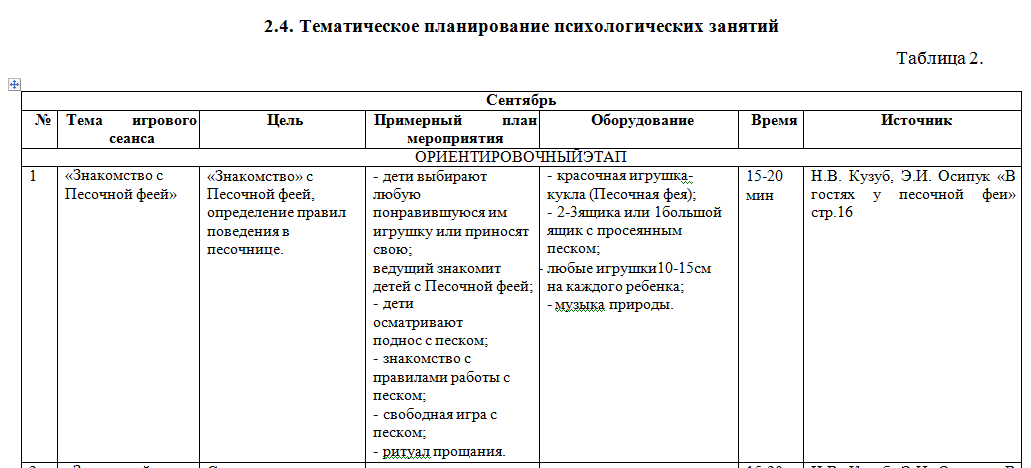 СПАСИБО ЗА ВНИМАНИЕ!